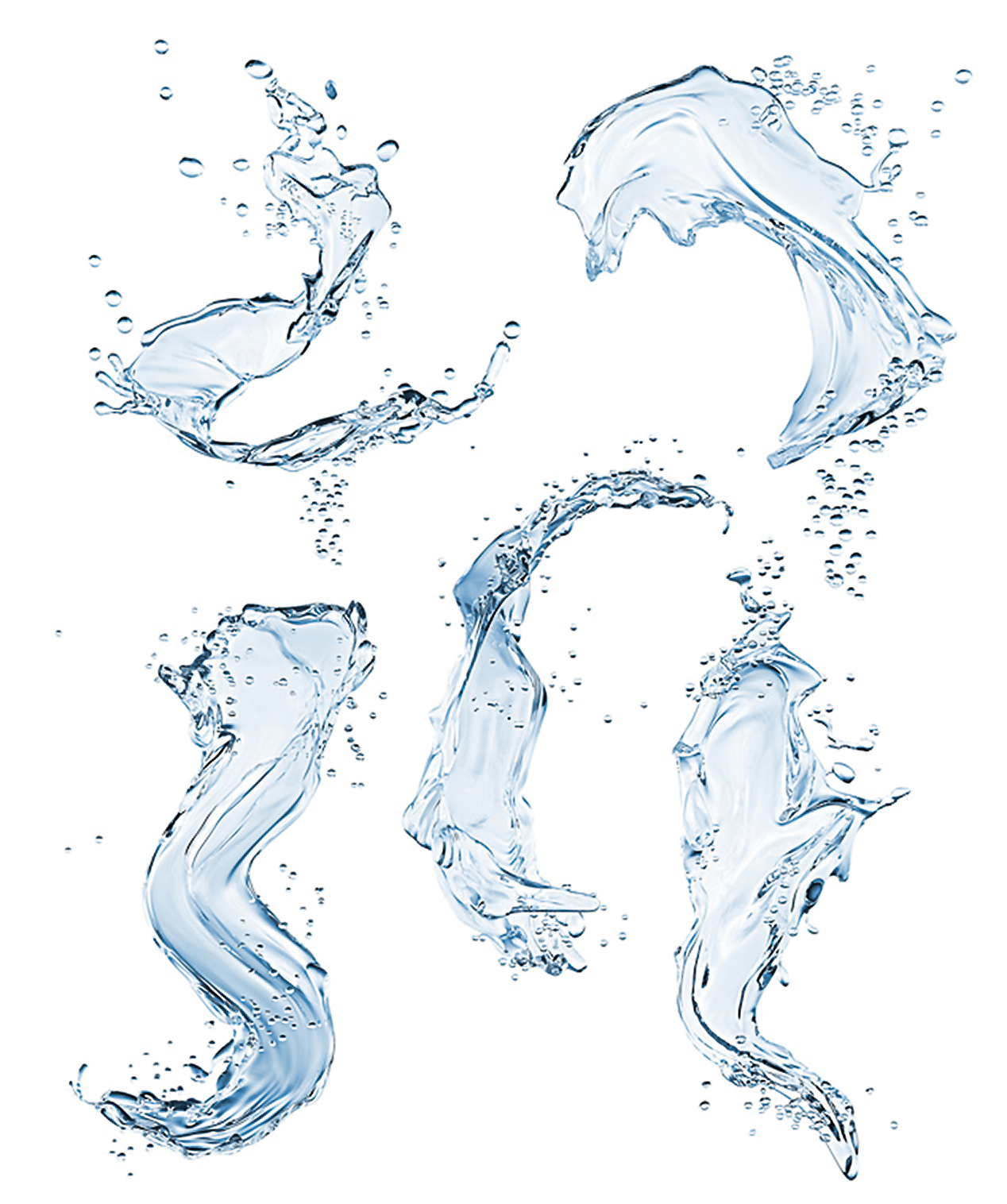 Good education is indispensible
for a strong beer culture
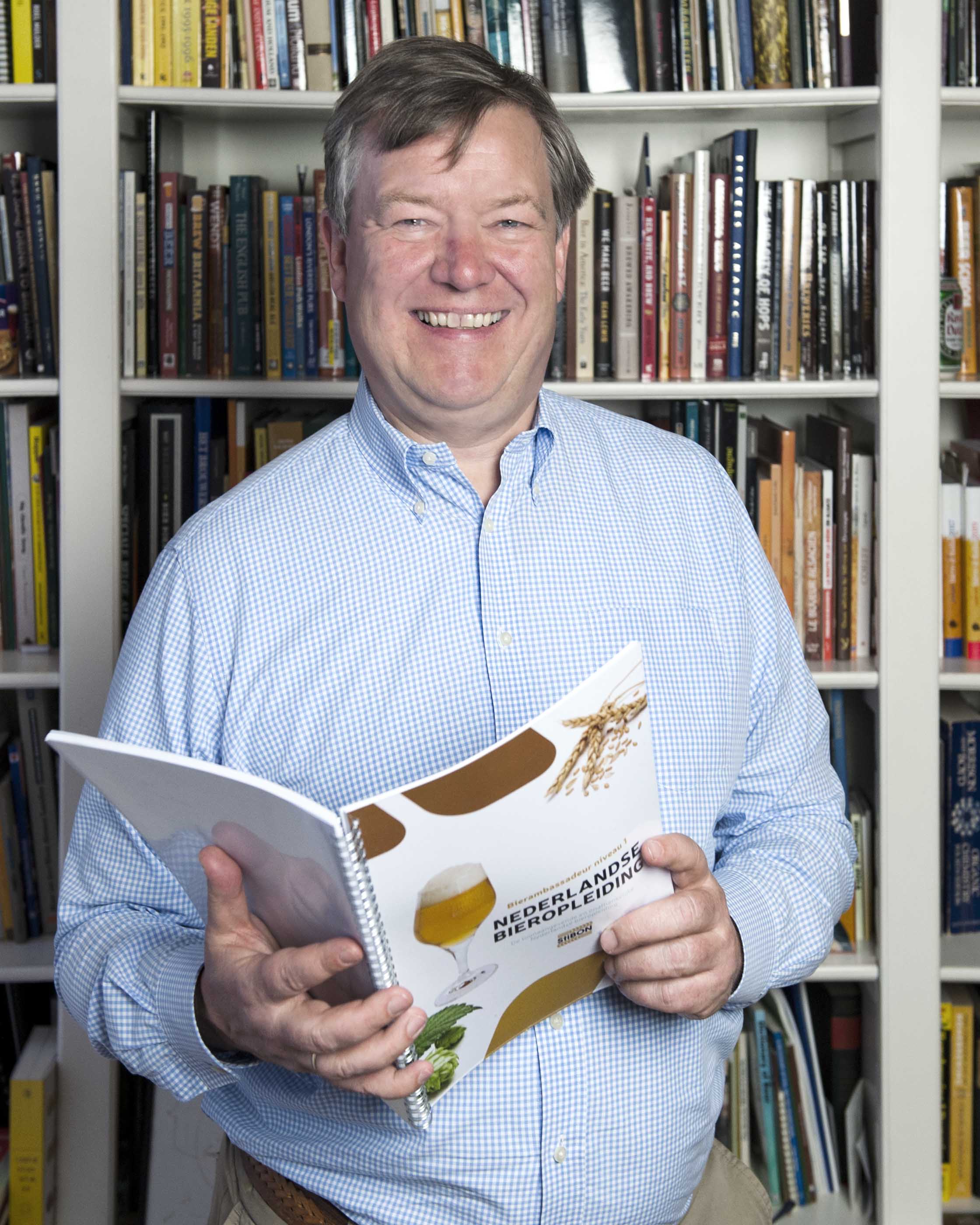 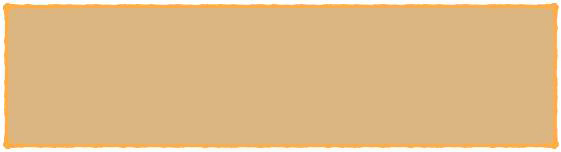 Henri Reuchlin
Cordinator StiBON
StiBON.nl – StiBON Bieropleidingen
1
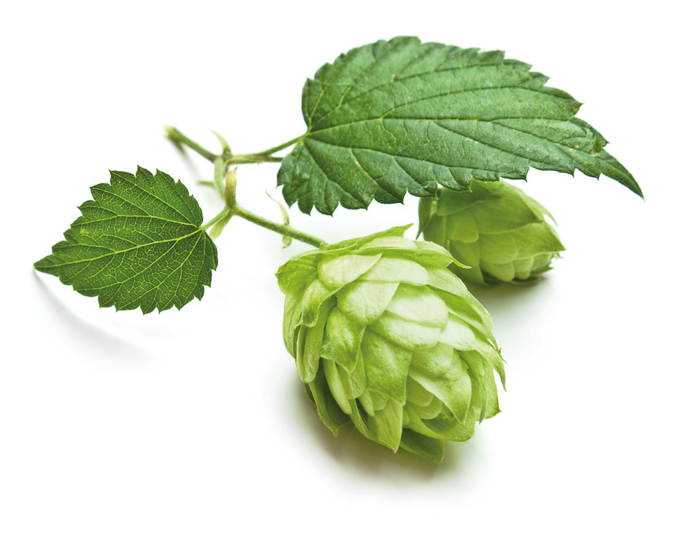 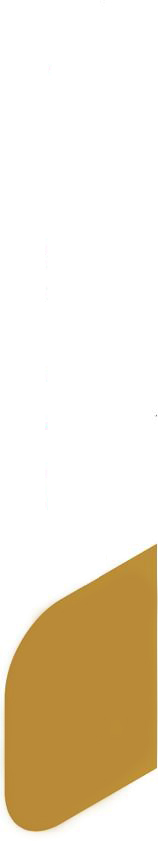 StiBON Beer Education
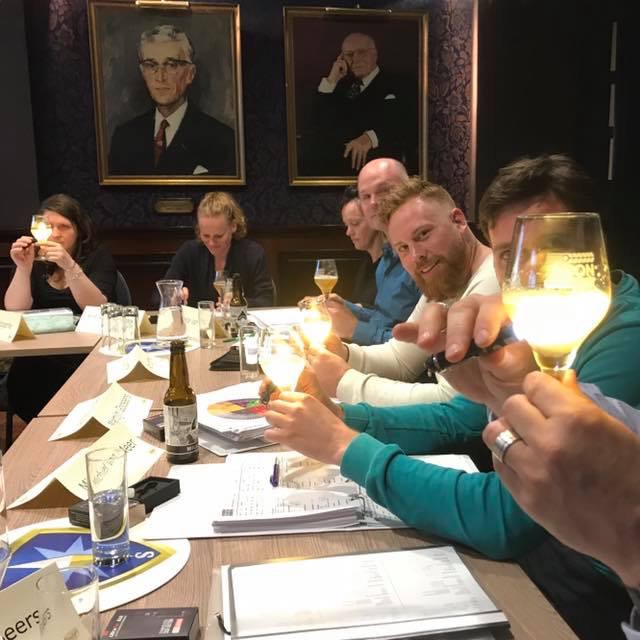 Founded in 2009
 The Netherlands
 Started with 15 participants
 In 2018 over 400 participants
Brewers of Europe Forum
Antwerp
StiBON.nl – StiBON Bieropleidingen
2
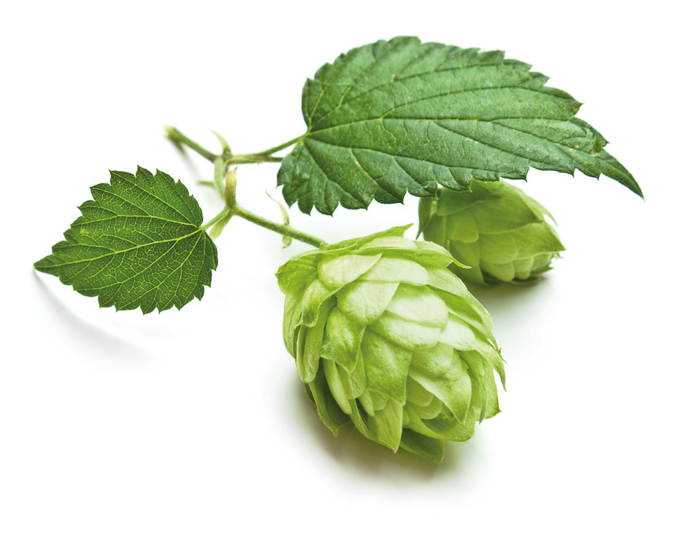 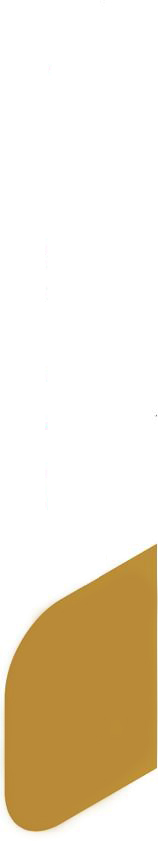 What makes a strong beer culture?
Revenue
 Diversity
 Quality
Brewers of Europe Forum
Pride
In order to boost revenue, people need to value the experience
In order to improve quality, people need to appreciate it
In order to grow diversity, people have to understand the difference
Antwerp
StiBON.nl – StiBON Bieropleidingen
3
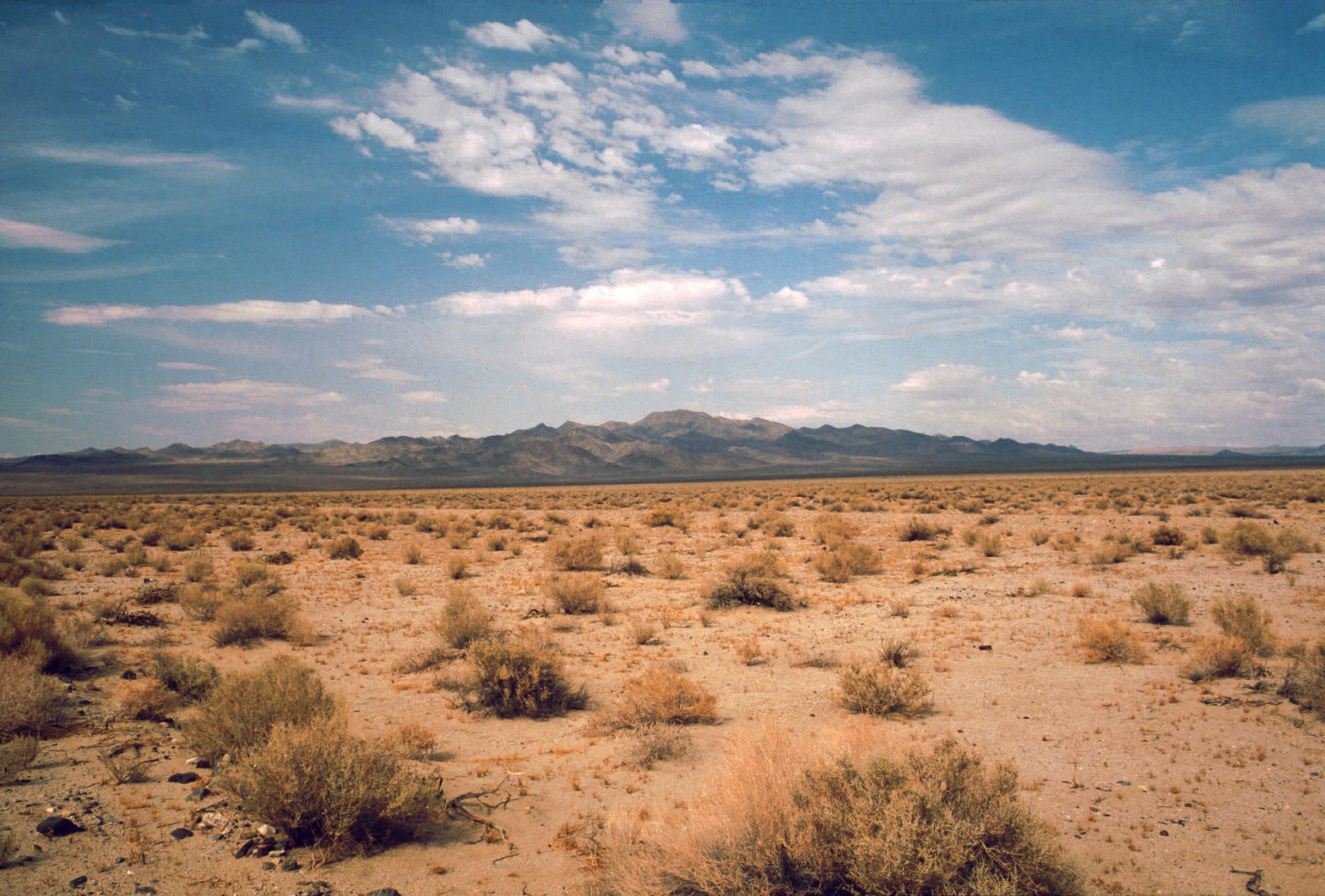 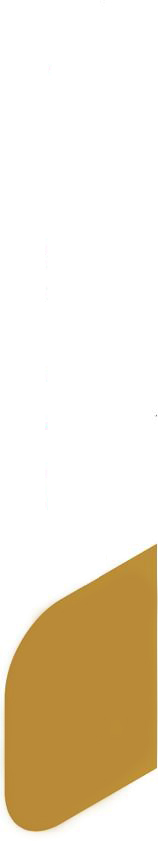 Beer landscape NL 2009
no generic beer education
 lack of understanding on trade, off trade and at general public
 120 breweries (most < 10 years old)
 few hundred different beers
 hardly any words to describe beer flavour
 beer is just synonymous to lager
Brewers of Europe Forum
Antwerp
StiBON.nl – StiBON Bieropleidingen
4
[Speaker Notes: All volunteer project]
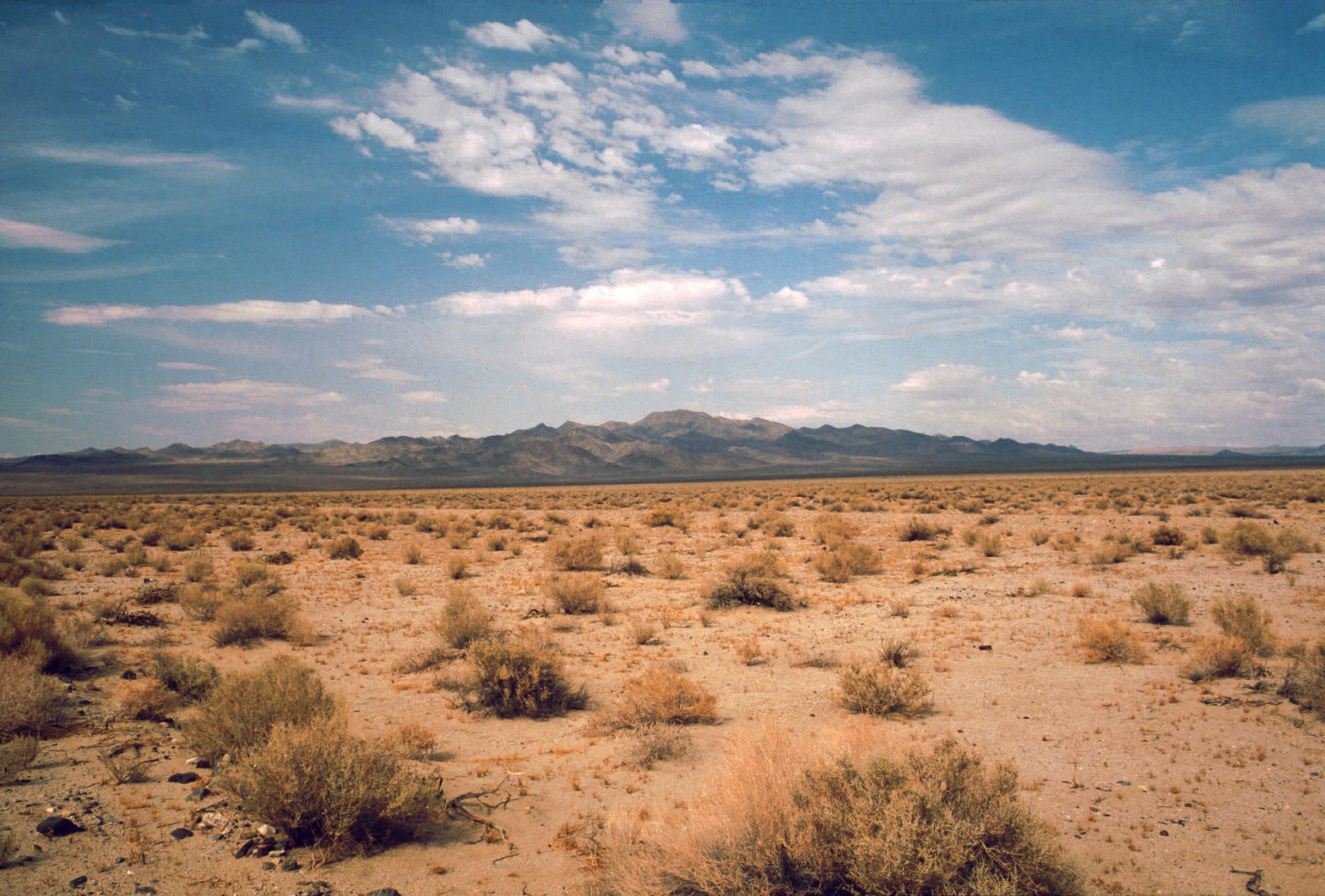 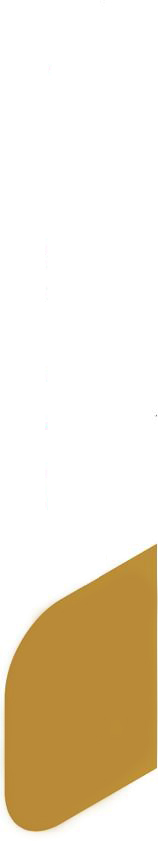 Our aim in 2009
create ambassadors for beer at all levels
 create a common language to describe beer
 create a professional network of beer enthusiasts
 improve quality consciousness
 instill a sense of pride
Brewers of Europe Forum
Antwerp
StiBON.nl – StiBON Bieropleidingen
5
[Speaker Notes: All volunteer project]
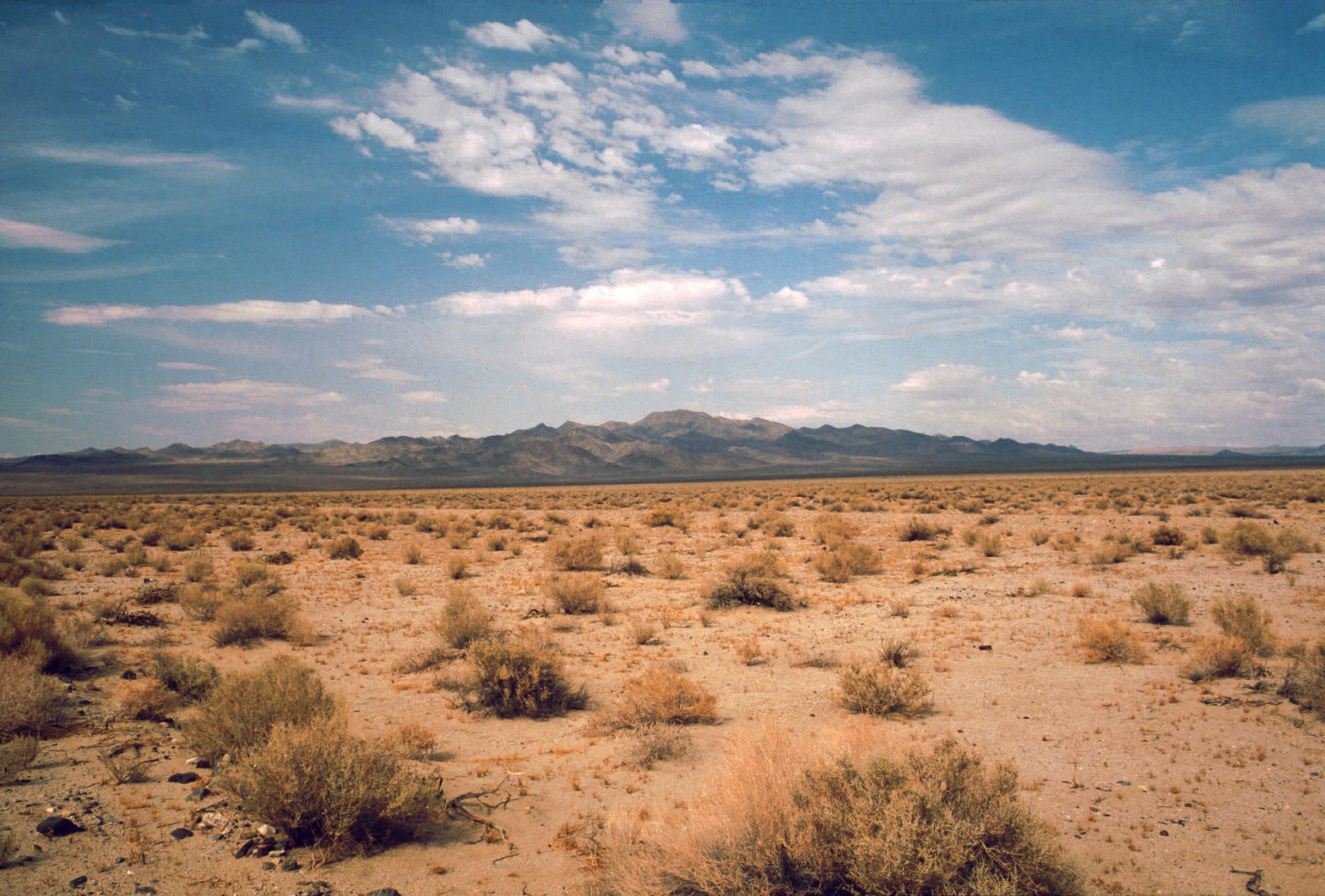 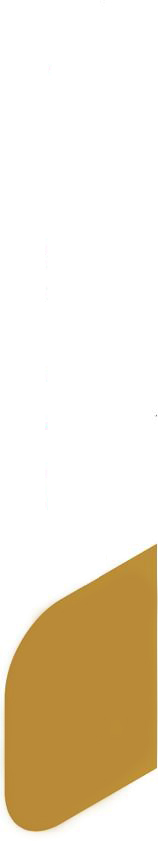 Beer landscape NL 2009
no generic beer education
 lack of understanding on trade, off trade and at general public
Brewers of Europe Forum
Beer sommelier
Antwerp
Beer ambassador
StiBON.nl – StiBON Bieropleidingen
6
[Speaker Notes: All volunteer project]
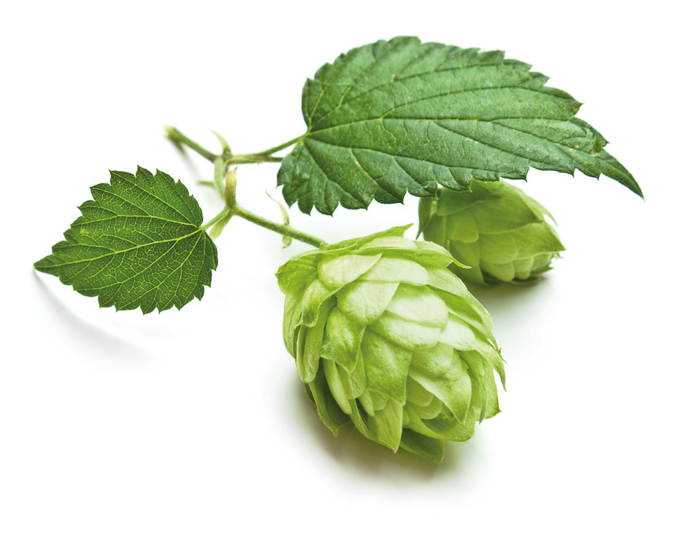 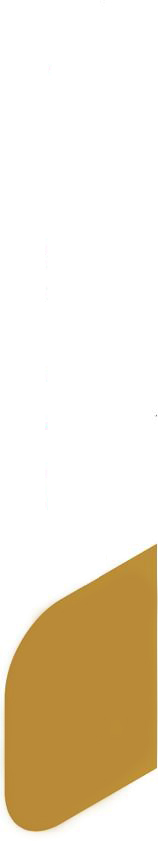 Educational pyramid
Brewers of Europe Forum
International Diplom Beer Sommelier
2. StiBON Beer Ambassador
1. StiBON Beer Ambassador
Antwerp
StiBON.nl – StiBON Bieropleidingen
7
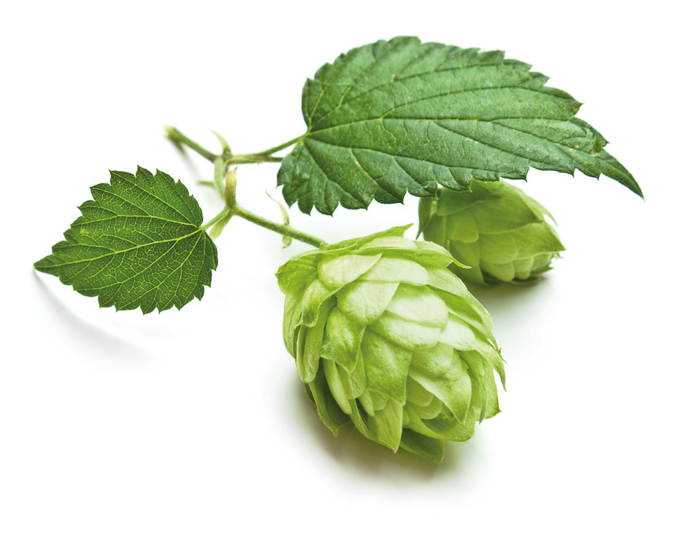 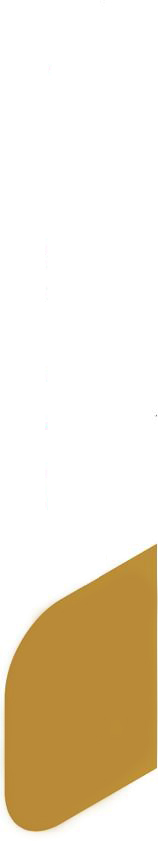 Educational pyramid
Brewers of Europe Forum
International Diplom Beer Sommelier
Masterclasses
2. StiBON Beer Ambassador
Brewer
1. StiBON Beer Ambassador
Antwerp
StiBON.nl – StiBON Bieropleidingen
8
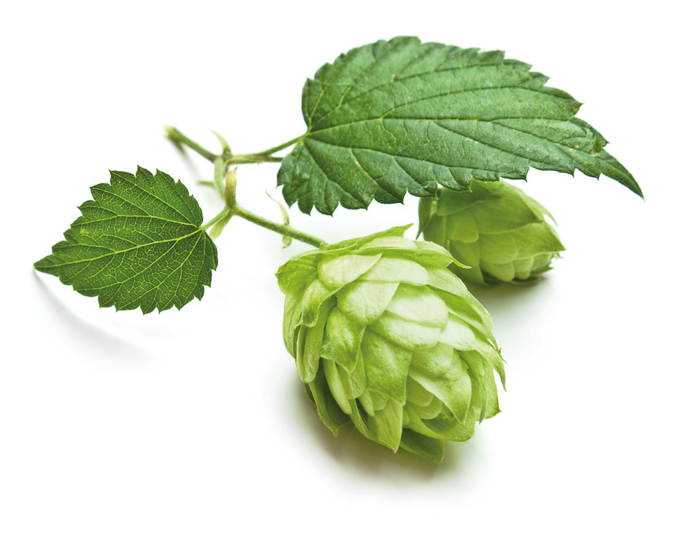 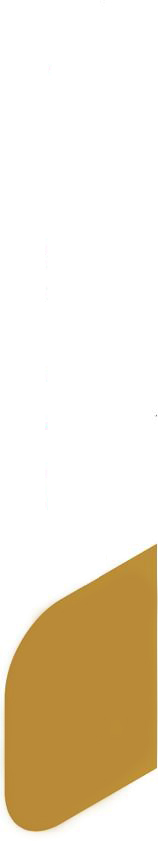 Common language
Brewers of Europe Forum
Antwerp
StiBON.nl – StiBON Bieropleidingen
9
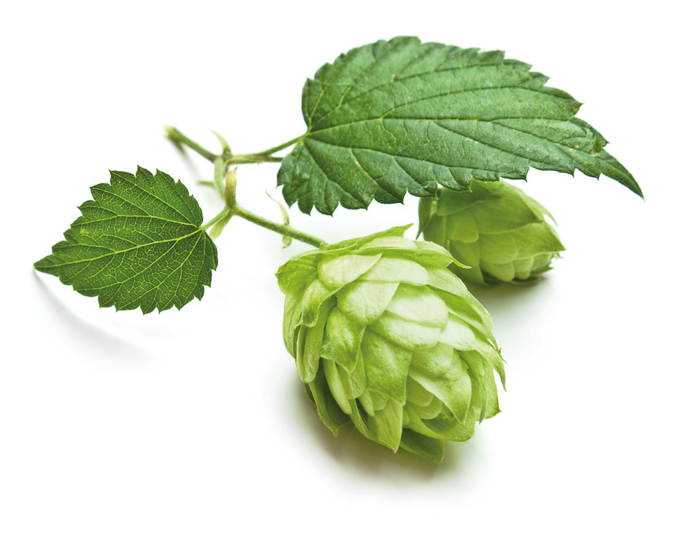 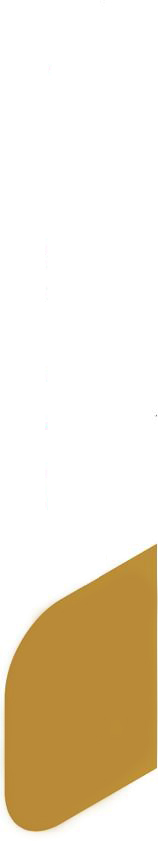 Common language
Brewers of Europe Forum
“The extraordinary progress of Dutch brewing in the past decade is a helpful case study in how to improve a country’s beer culture.”
Tim Webb, World Atlas to Beer
Antwerp
StiBON.nl – StiBON Bieropleidingen
10
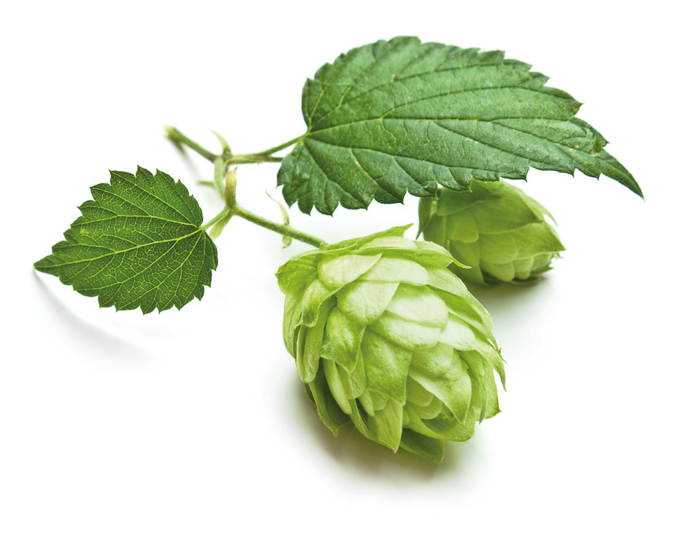 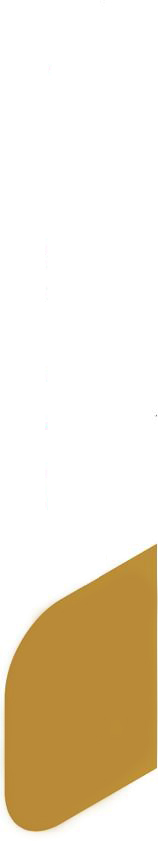 Common language
Brewers of Europe Forum
“The key has been the bringing together of minds… The superiority of a broadly collaborative approach over competitive animosity is a lesson others might do well to learn.”
Tim Webb, World Atlas to Beer
Antwerp
StiBON.nl – StiBON Bieropleidingen
11
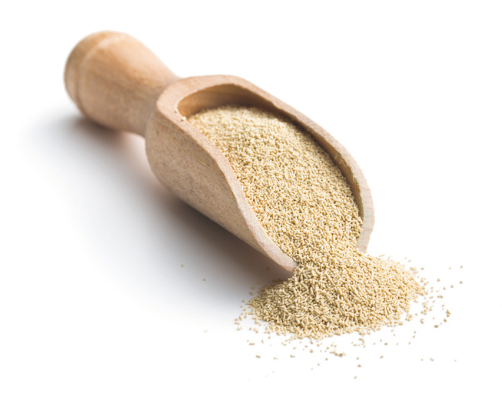 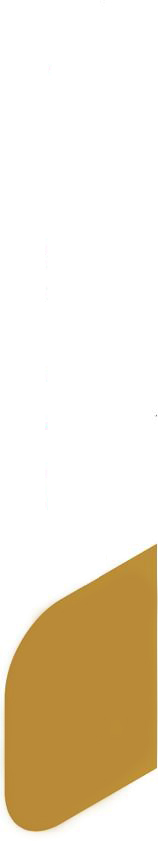 StiBON Beer Education
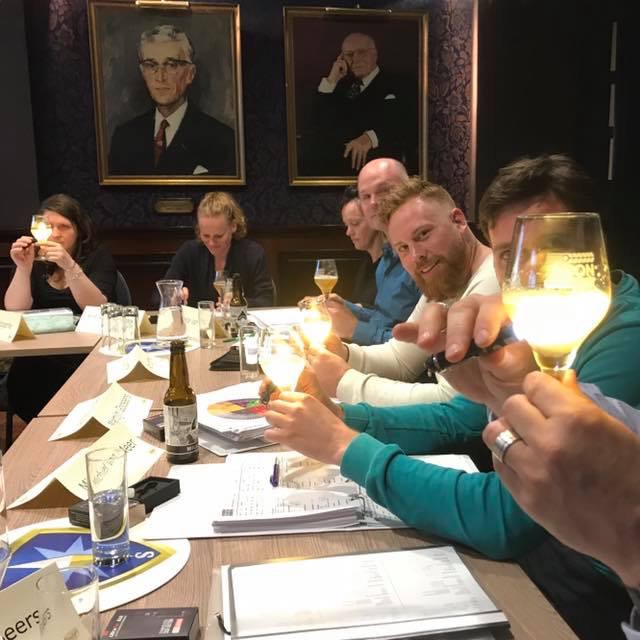 Go to Beer education
 on trade
 off trade
 interested consumers
 brewers’ account managers
 All over the country
Brewers of Europe Forum
Antwerp
StiBON.nl – StiBON Bieropleidingen
12
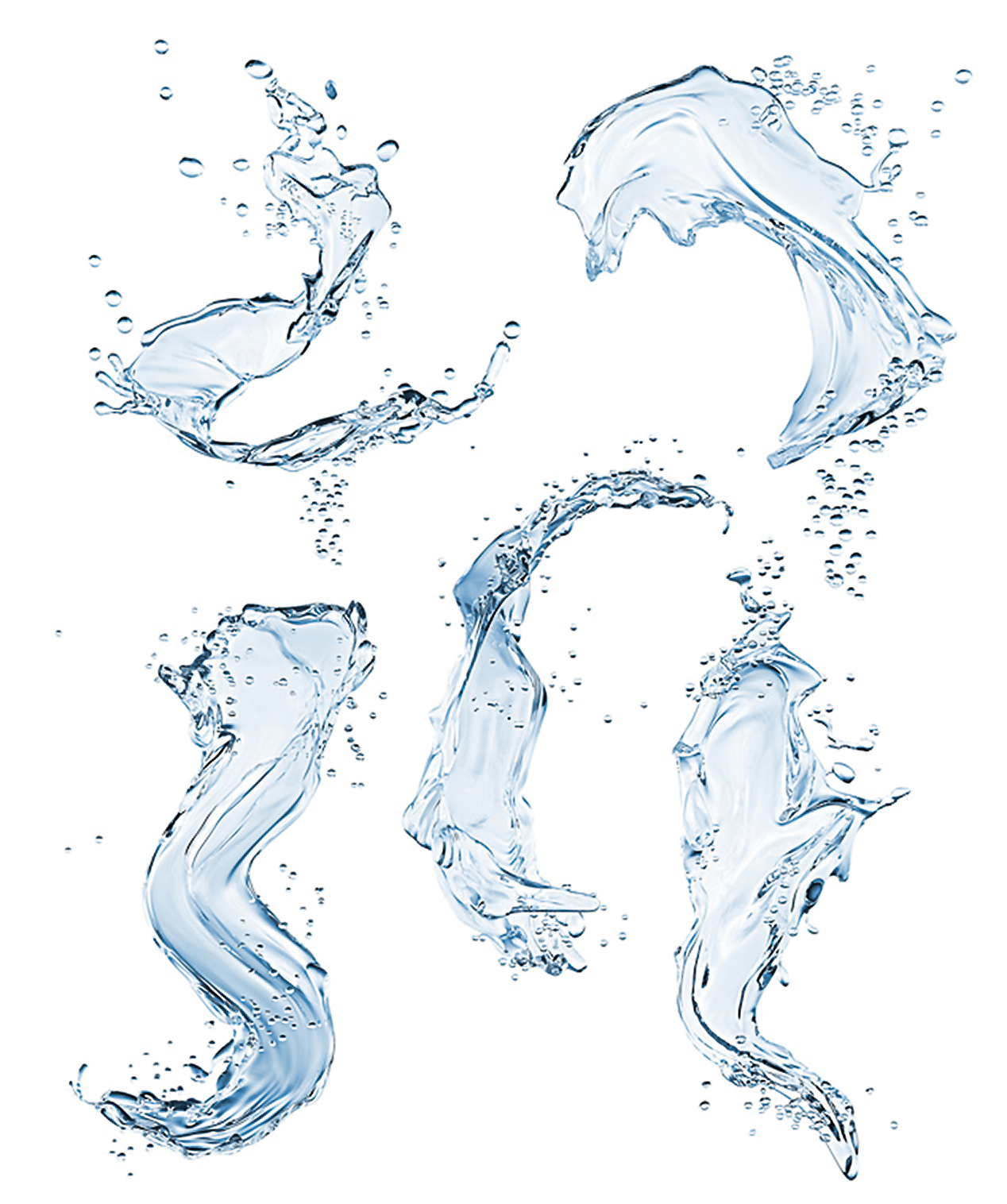 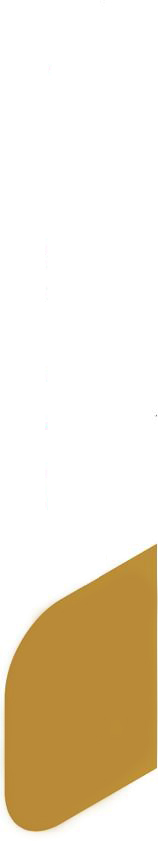 Reasons to participate
Increase knowledge
 Improve self confidence
 Develop tasting skills
 Fun
 Network
Brewers of Europe Forum
Antwerp
StiBON.nl – StiBON Bieropleidingen
13
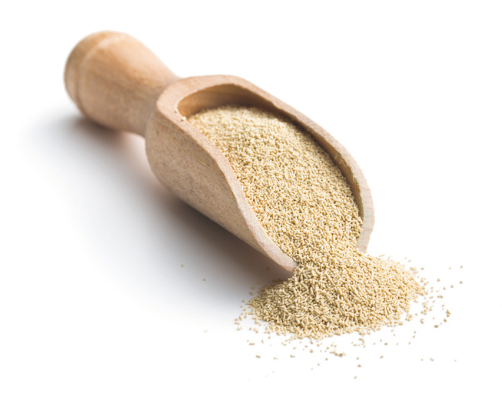 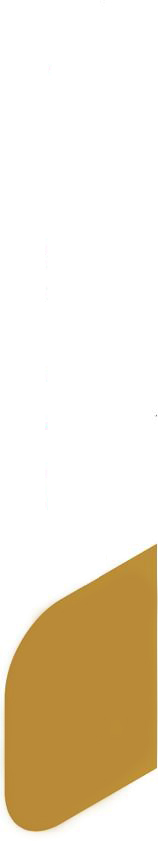 Level 1
Max 25 people
 Pub setting
 Six evenings four hours
 Curriculum:
 Tasting, Raw materials & regulation, History & health, Brewing, Serving, Beer and food
Brewers of Europe Forum
Antwerp
StiBON.nl – StiBON Bieropleidingen
14
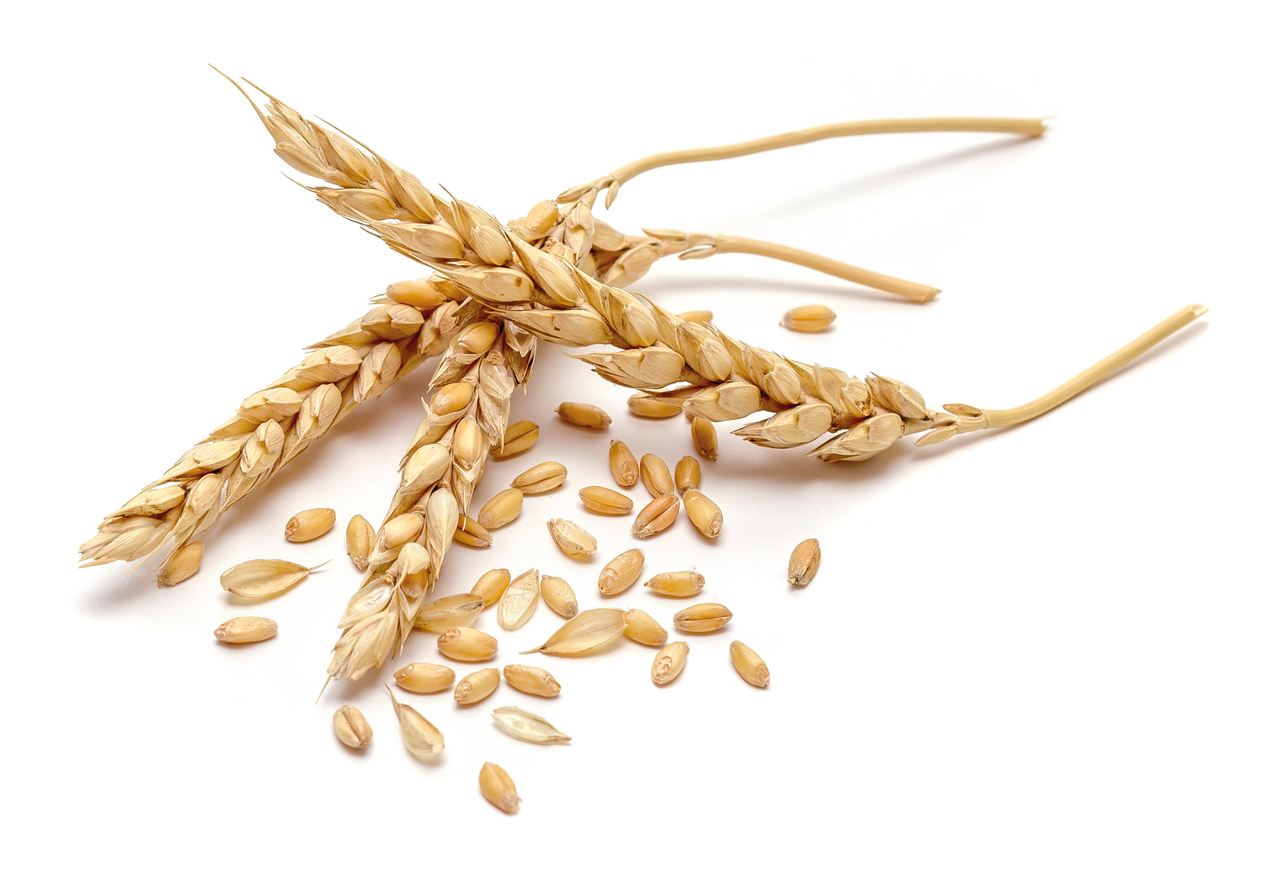 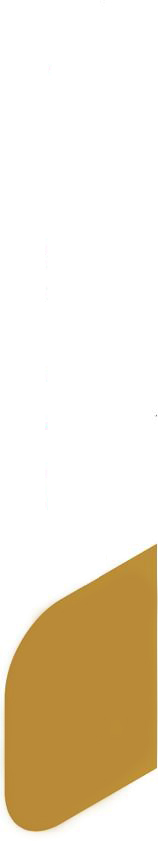 Level 2
Max 20 people
 More formal setting
 Twelve evenings four hours
 Develop and brew your own beer
 Curriculum:
 Off flavours, Grains & malt, Trends, Hops, Serving & hospitality, Assortiment, Beer & cheese, Beer & Food, Yeast, Presentation, Judging, Brew your own beer, Beer cocktails
Brewers of Europe Forum
Antwerp
StiBON.nl – StiBON Bieropleidingen
15
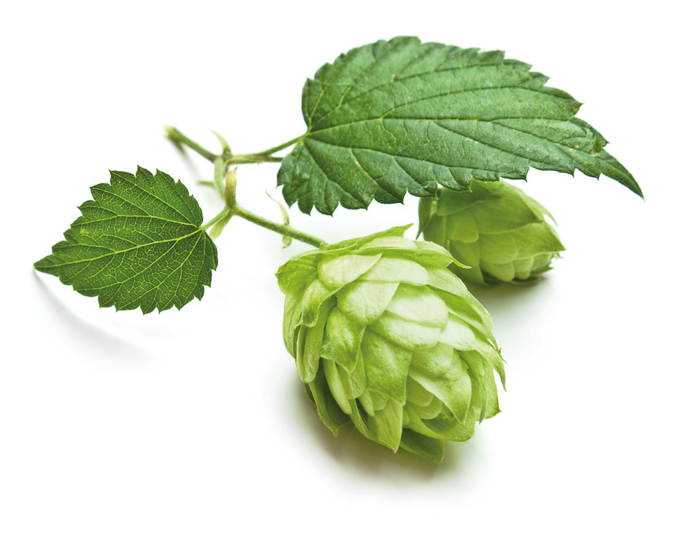 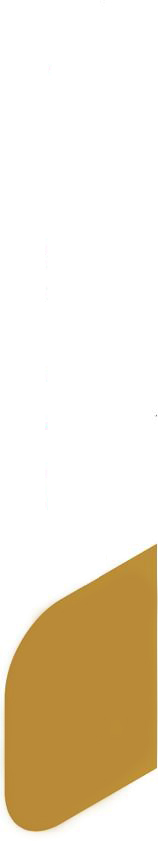 Level 3
Max 17 people
 Obertrum, Austria
 Two days
 German and Austrian beers, Wood, Food, Glass, Mystery Guest  
 “You might know a lot, but there is still swath of unchartered territory out there”
Brewers of Europe Forum
Antwerp
StiBON.nl – StiBON Bieropleidingen
16
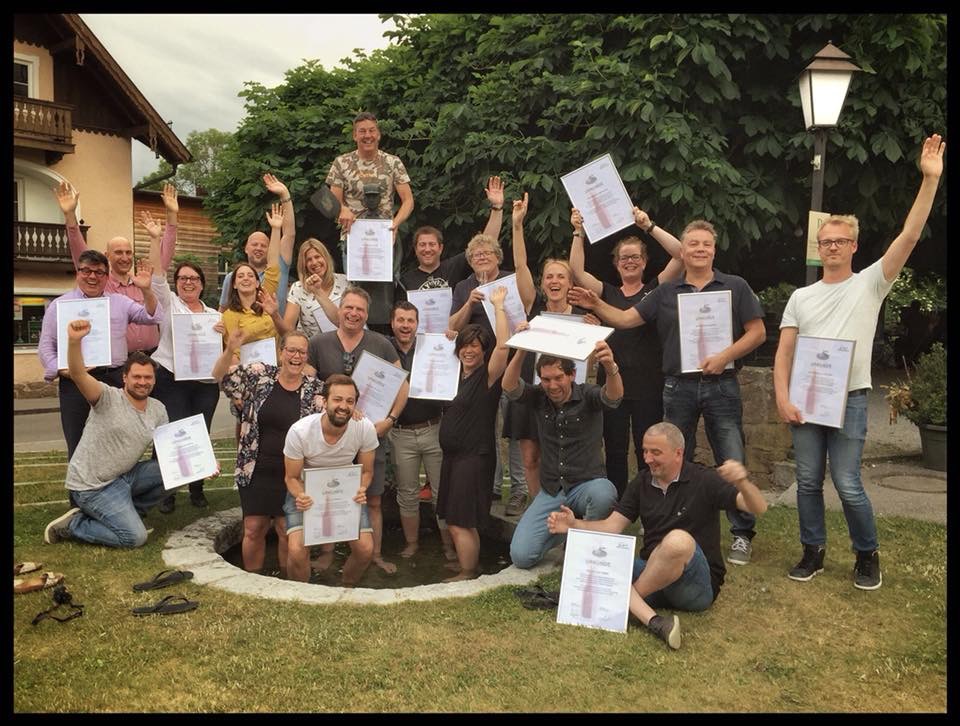 Level 3
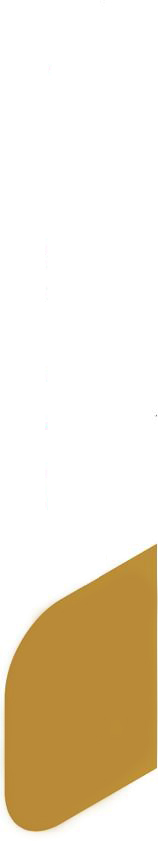 Brewers of Europe Forum
Antwerp
StiBON.nl – StiBON Bieropleidingen
17
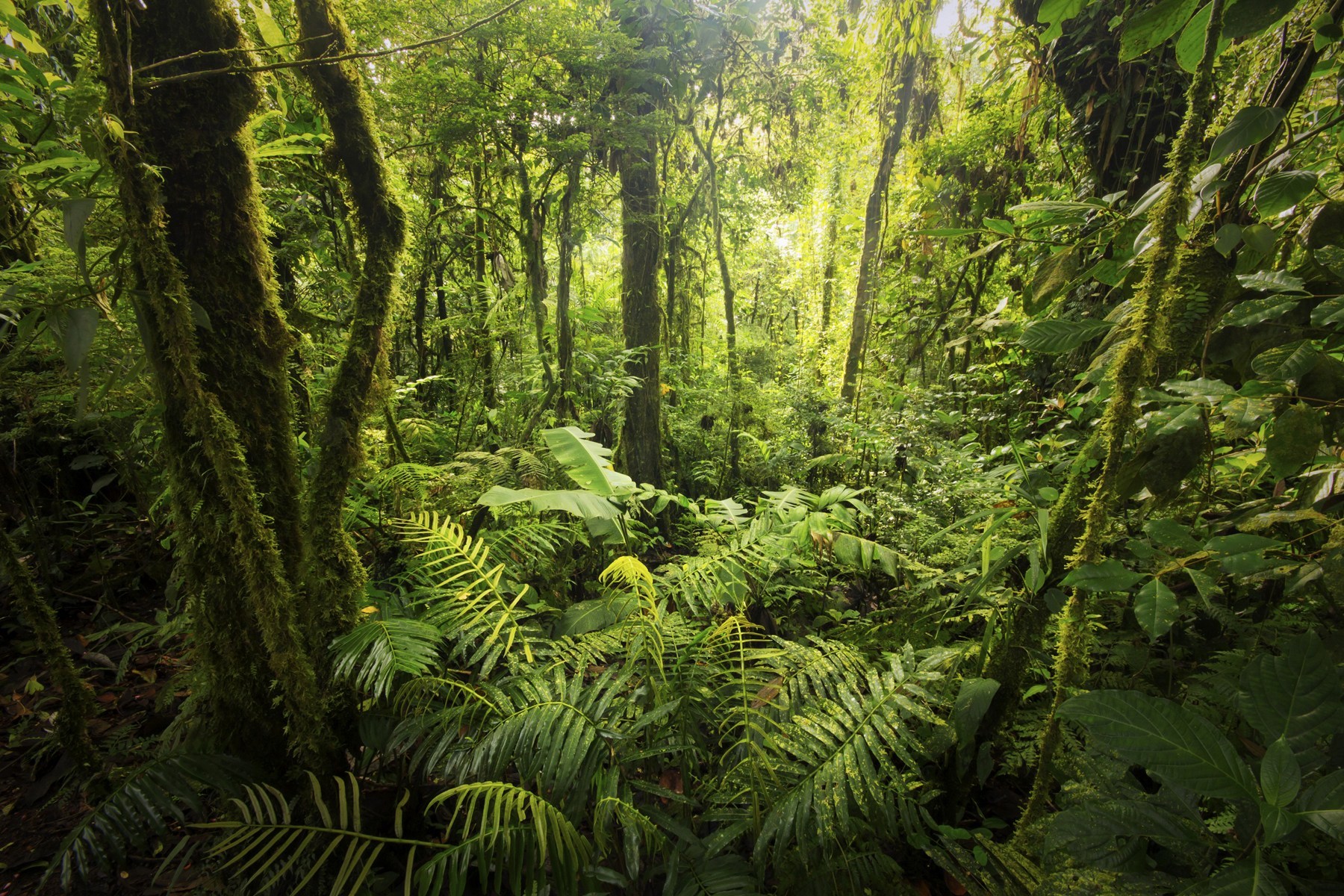 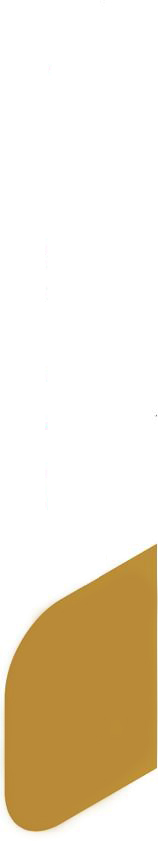 Beer landscape NL 2019
680 breweries
 few thousand different beers
 trend of decrease in beer consumption has been reversed
 beer revolution is mainstream
 established beer education
Brewers of Europe Forum
Antwerp
StiBON.nl – StiBON Bieropleidingen
18
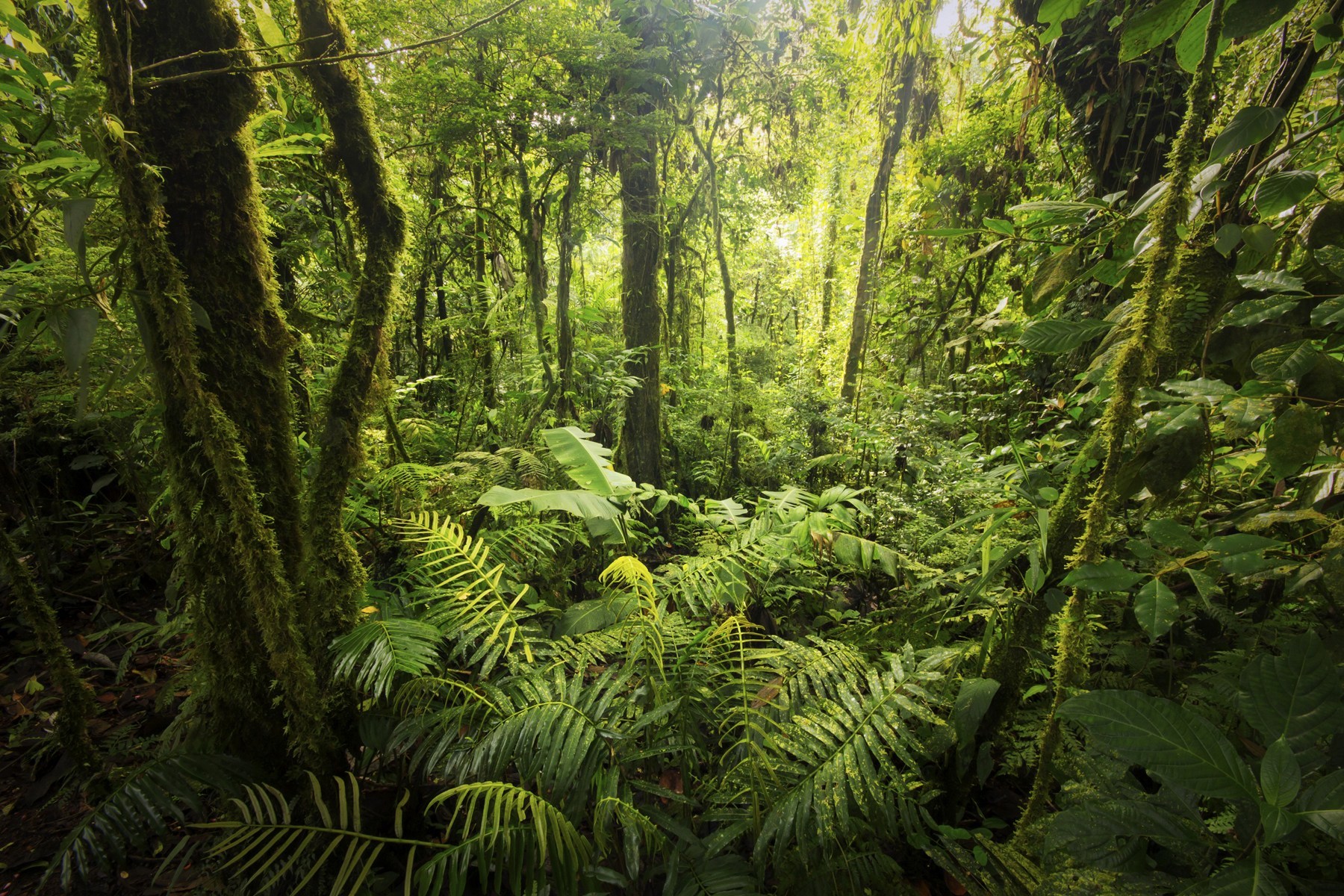 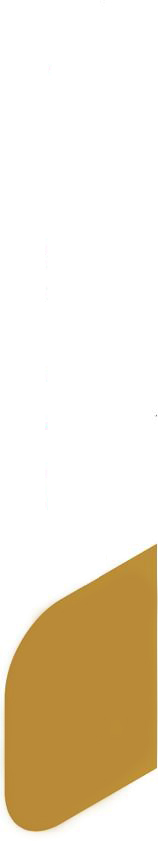 Spin off 2019
1.400 beer ambassadors and 200 beer sommeliers
 common language to describe beer
 quality consciousness is improving
 several breweries and companies started
 strong network supporting brewers
Brewers of Europe Forum
Antwerp
StiBON.nl – StiBON Bieropleidingen
19
[Speaker Notes: All volunteer project]
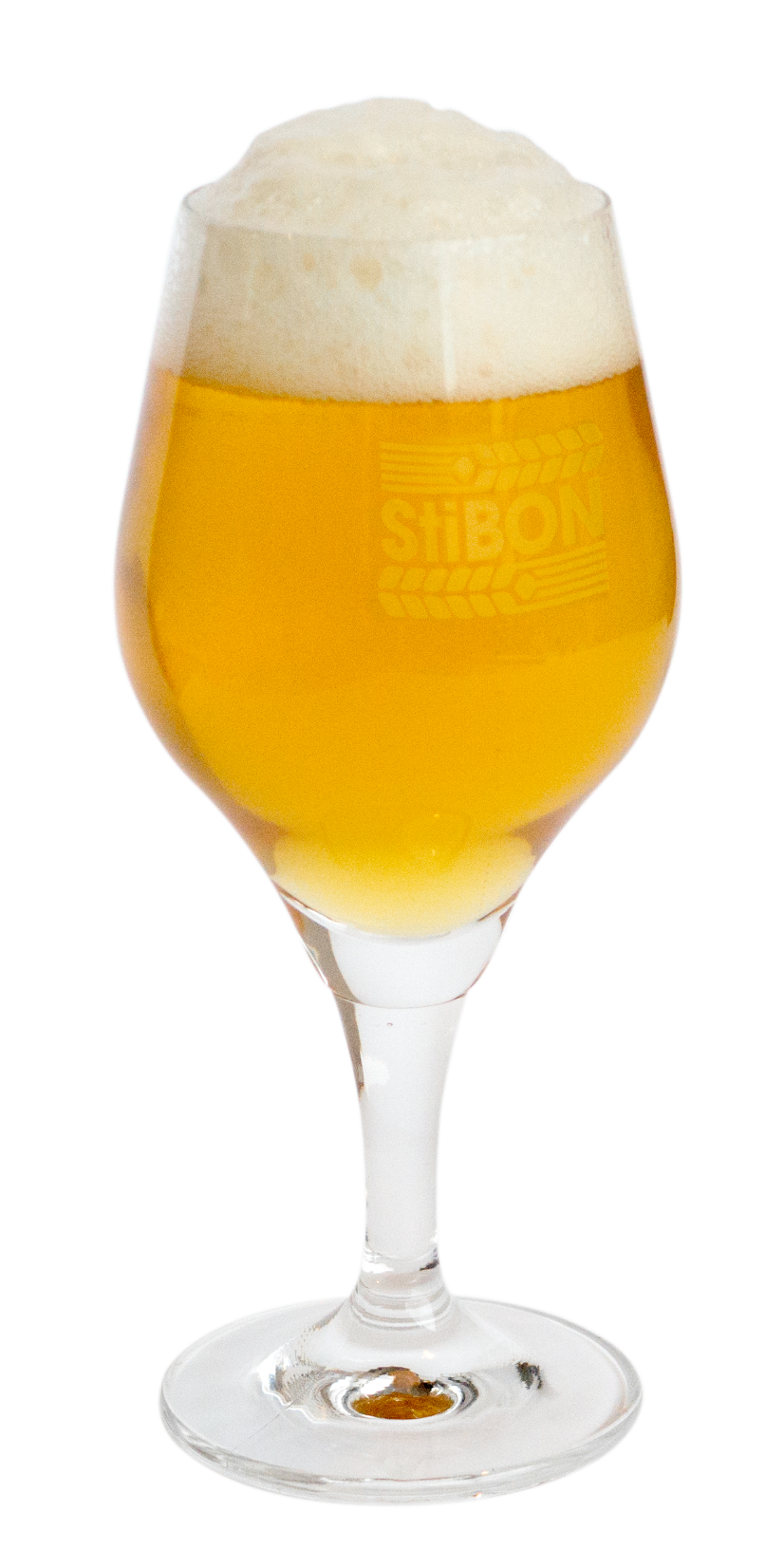 Education grows your market
Questions?
StiBON.nl – StiBON Bieropleidingen
20
[Speaker Notes: ?]
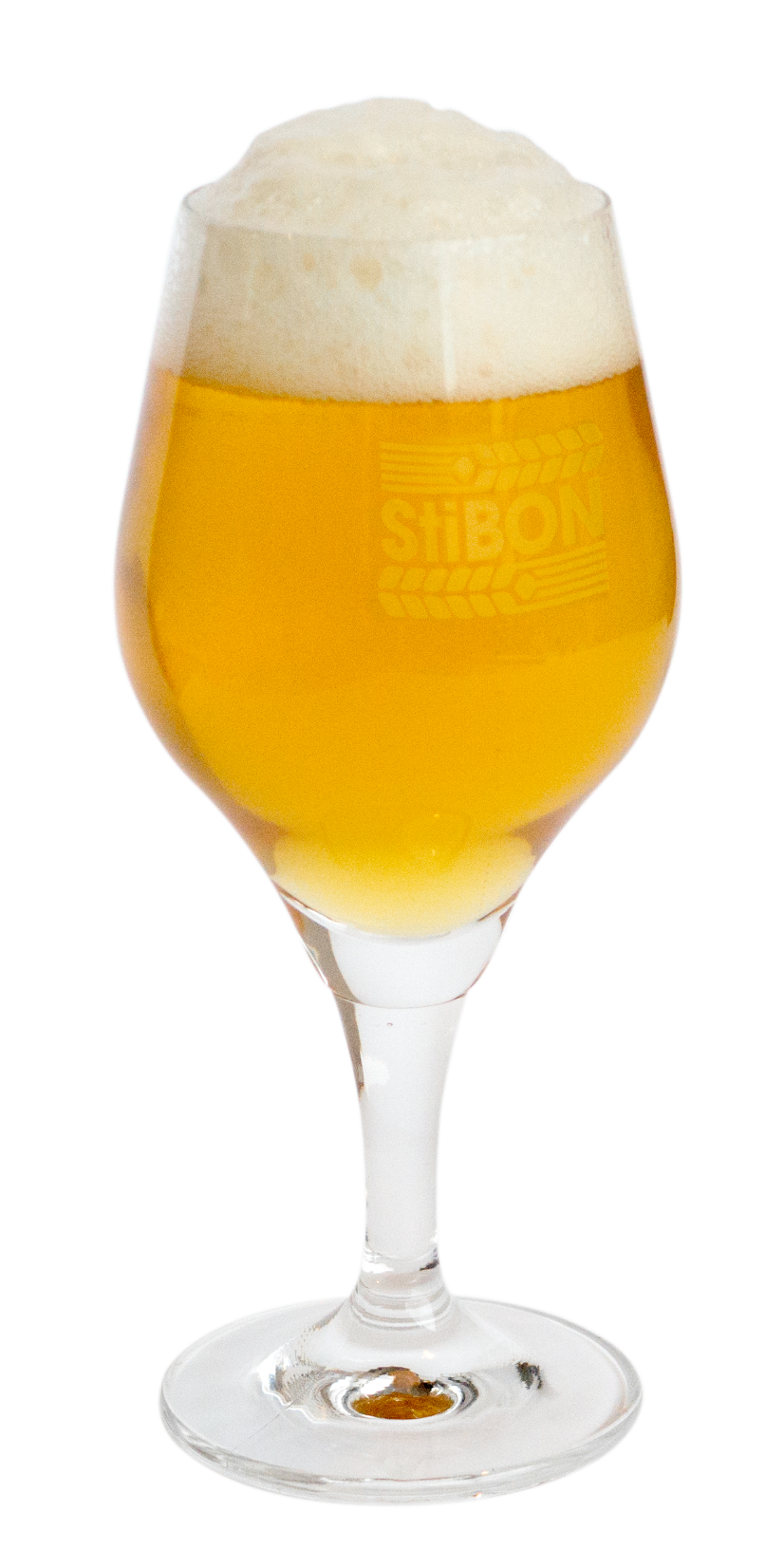 Thank you!
StiBON.nl – StiBON Bieropleidingen
21
[Speaker Notes: ?]